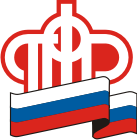 Отделение Пенсионного фонда Российской Федерации по Красноярскому краю
Подача заявления о возобновлении предоставления набора социальных услуг через личный кабинет гражданинана сайте ПФР http://www.pfrf.ru/
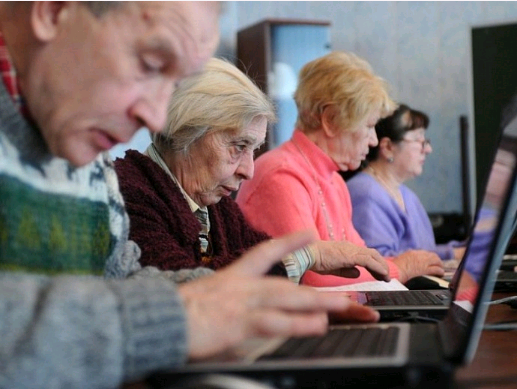 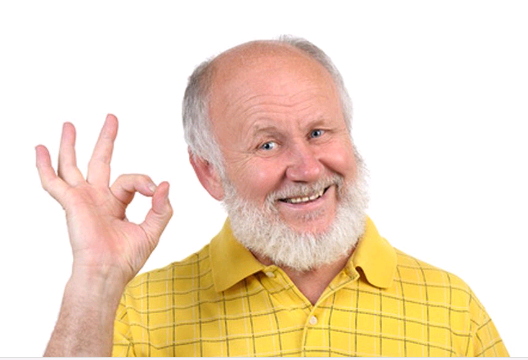 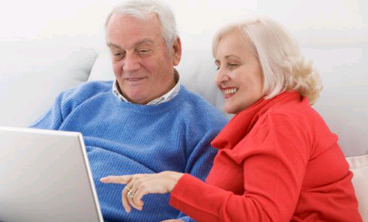 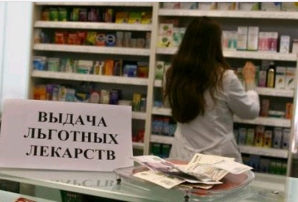 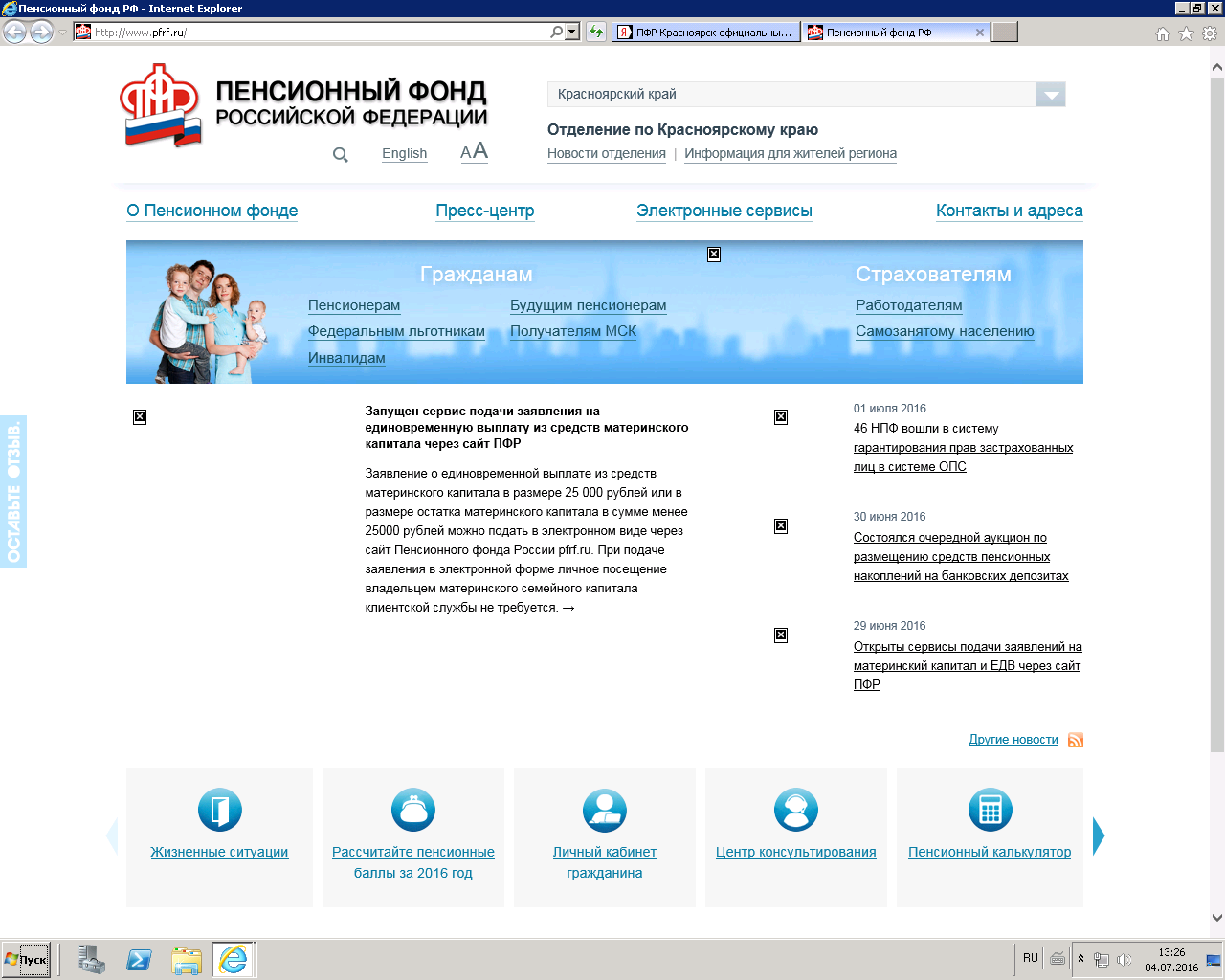 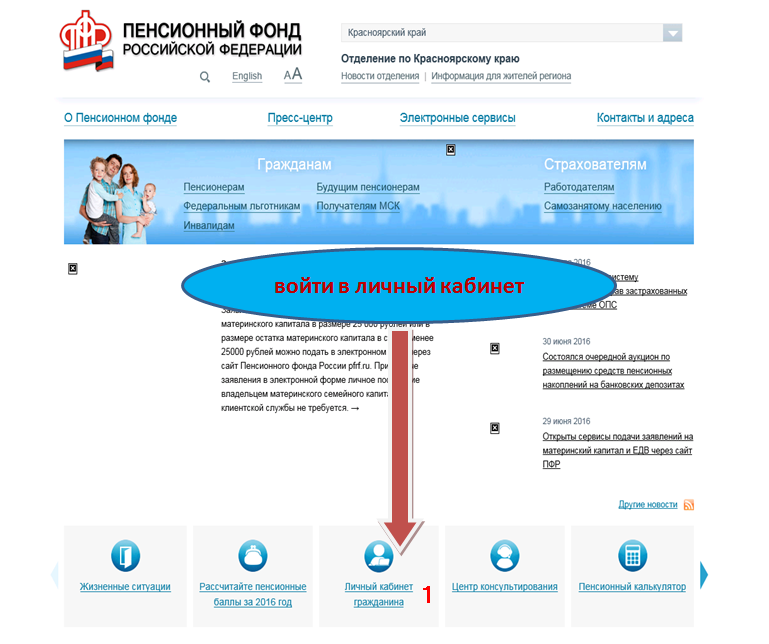 войти в личный кабинет
На сайте ПФР входим в «Личный кабинет гражданина (ЛКГ)»
2
«Личный кабинет гражданина» доступен только для зарегистрированных на портале госуслуг пользователей, имеющих подтвержденную учетную запись. Если Вы еще не зарегистрированы на сайте госуслуг – можно перейти со страницы Пенсионного фонда на сайт госуслуг по ссылке «Пройти регистрацию в ЕСИА». Зарегистрированные на портале госуслуг пользователи (с активированной подписью) могут войти в «Личный кабинет» по ссылке «Войти»
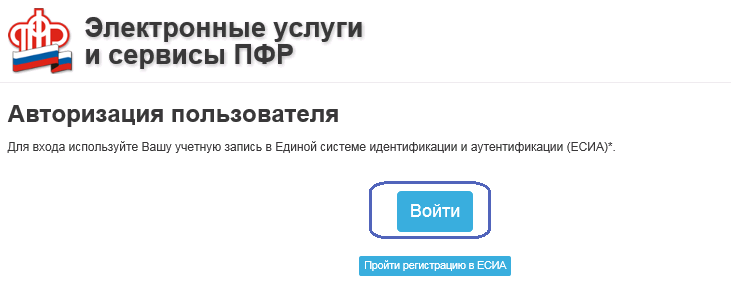 3
Вход в ЛКГ осуществляется через портал госуслуг по номеру мобильного телефона, СНИЛС или электронной почты
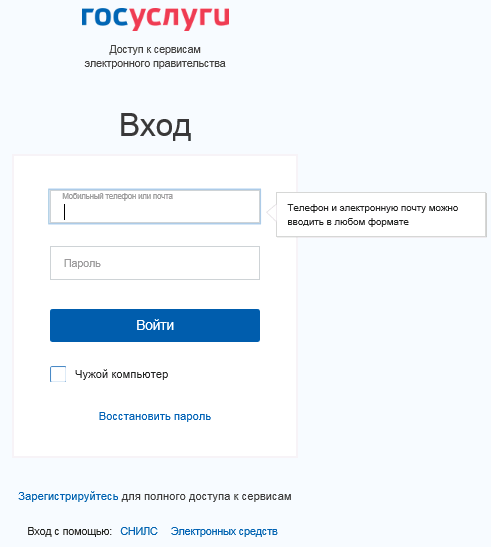 4
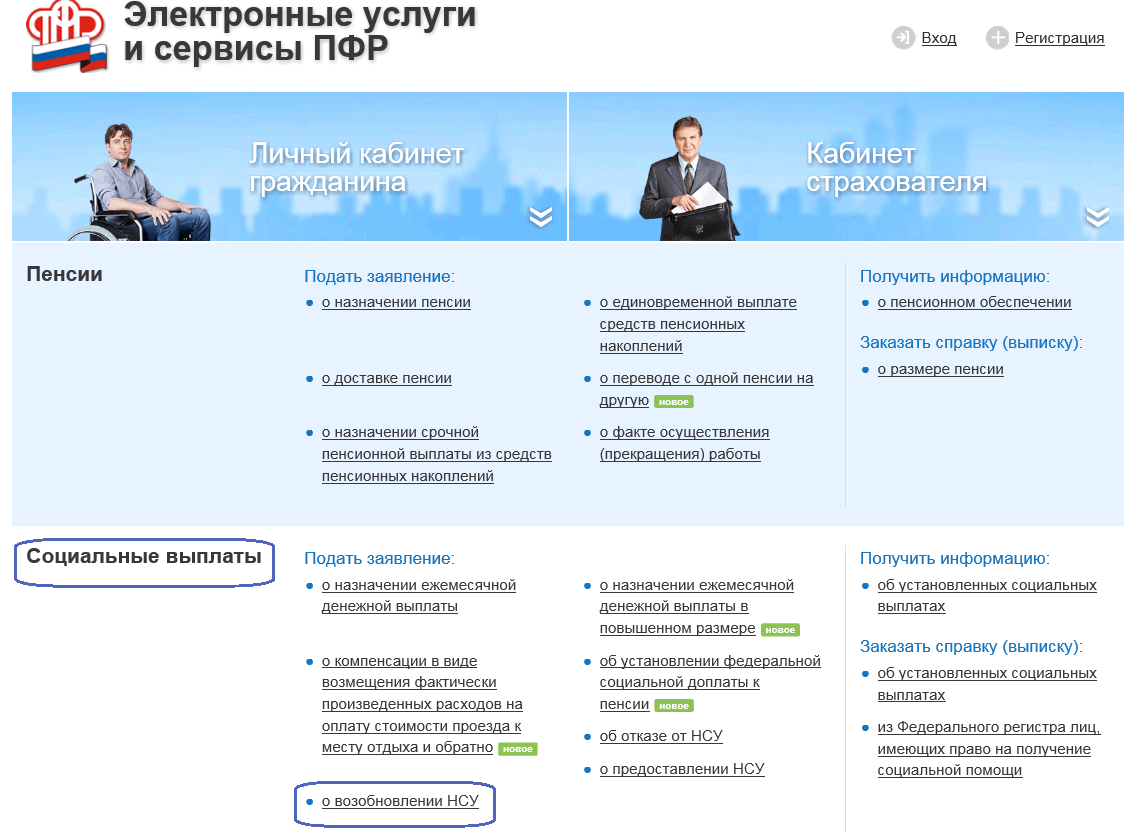 В разделе «Социальные выплаты» выбираем                                                          «о возобновлении НСУ и переходим к заполнению заявления
5
Поочередно заполняем пункты 1-4
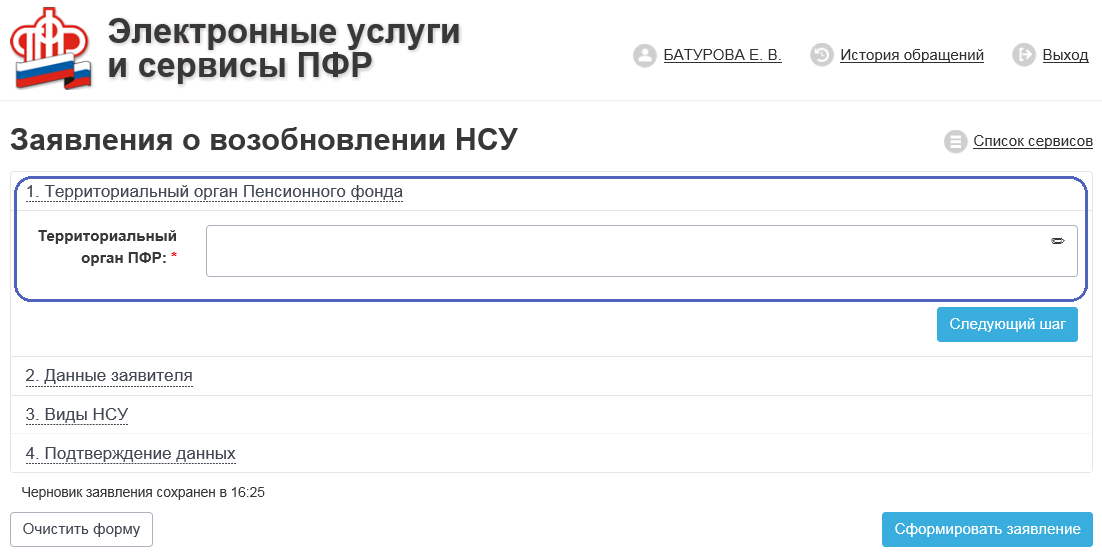 1. Указываем наименование территориального органа  ПФР, в котором находится дело
2. Указываем анкетные данные и часть(части) НСУ, которую (ые) необходимо возобновить
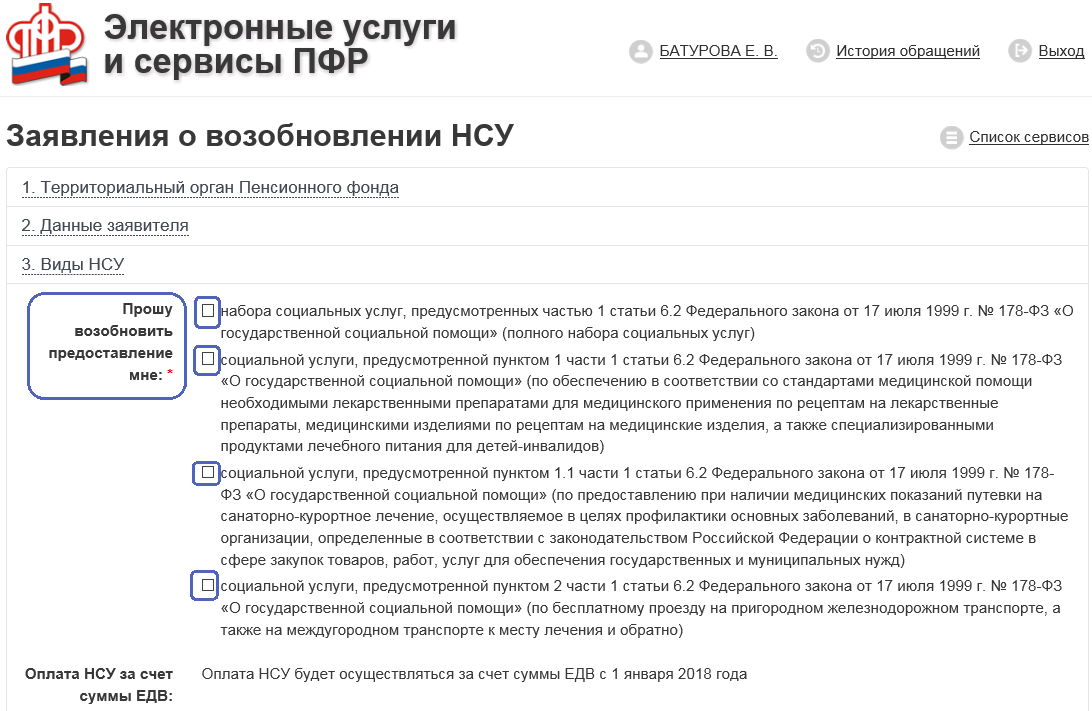 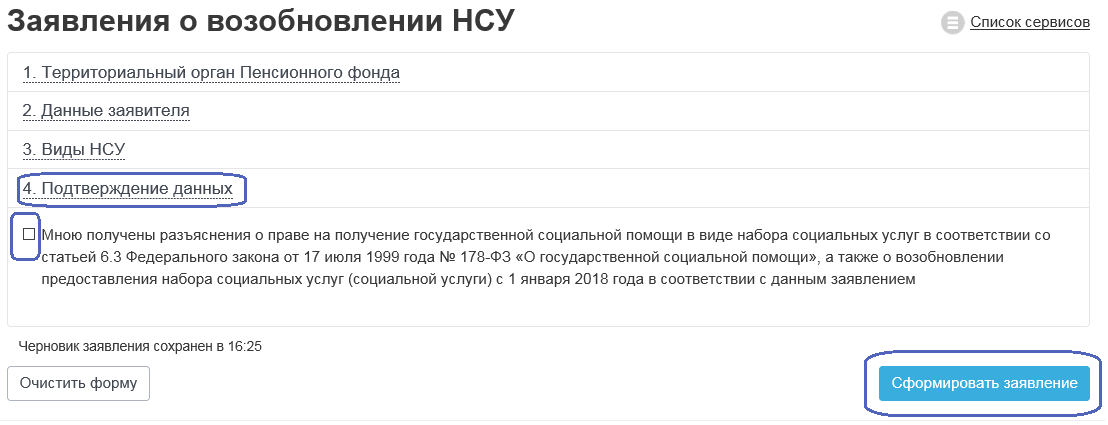 3. Подтверждаем ввод данных
4. Нажимаем кнопку «Сформировать заявление»
6
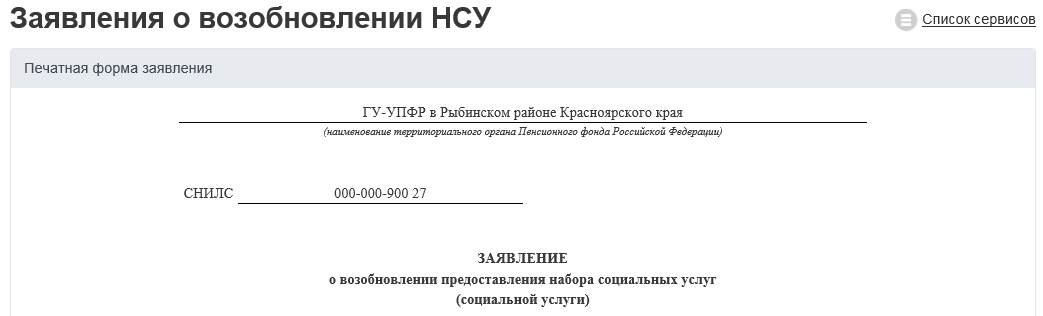 Нажимаем на кнопку «Отправить заявление»
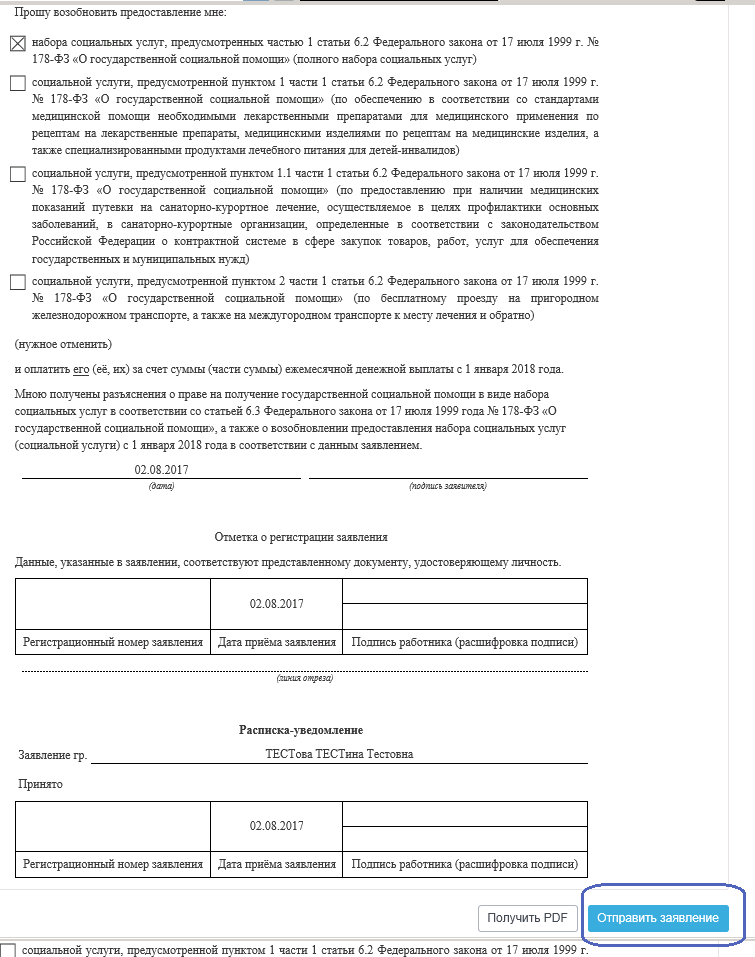 В результате получаем сообщение о том, что заявление зарегистрировано
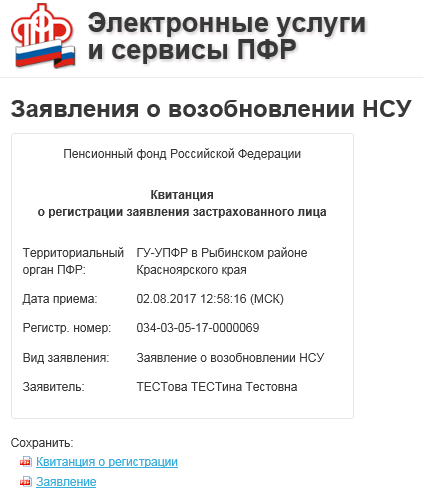 7
Информацию о статусе обращения можно просмотреть в разделе «История обращений»
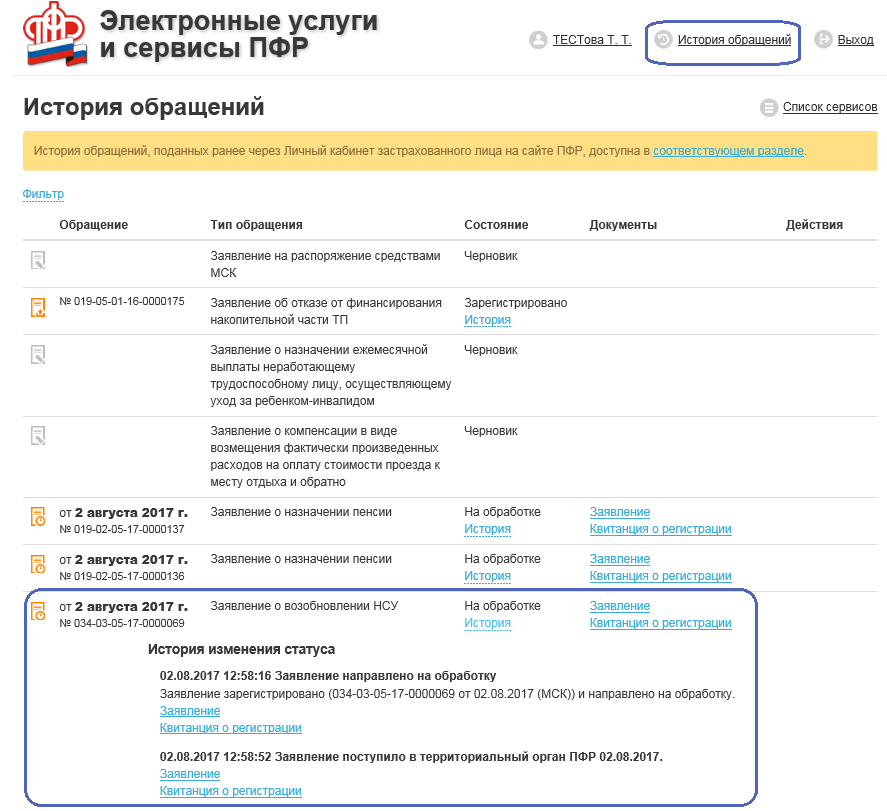 8